Japan since 1990
Recession since 1990
Challenges to 1955 System
Heisei revolution
A new center-right 1 and ½ party system
Koizumi Era
Internal challenges to LDP (Koizumi)
The new powerful Prime Minister
The DPJ Challenge and Failure of a Two Party System
2012: Return to LDP Rule
“Japan Inc.”
A Miracle
A Model: The East Asian Strategy








From: http://benmuse.typepad.com/ben_muse/2005/11/changes_in_inco.html
The 1990s
The Miracle Ends
Bubble Economy collapses
And the political fallout begins
“Bubble Economy”
Pay back loans
													       	          Build factories
		         Loans			          Hire people						          	          Buy land
						          Build offices



				Pay back Loans
Banks
Companies
Government
Bubble Economy Collapses, 1990
Pay back loans
													       	          Build factories
		         Loans			          Hire people						          	          Buy land
						          Build offices



				Pay back Loans
Banks
Companies
Government
Japanese GDP
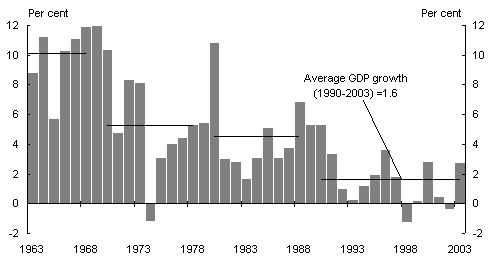 From Sian Fenner, The Japanese economy and future growth prospects, Department of the Treasury, Australia, http://www.treasury.gov.au/documents/817/HTML/docshell.asp?URL=05_article_4.asp
GDP Growth 1980-2013
GDP Growth 1956-2020
CEIC data (CEIC is an economic forecasting organization)
https://www.ceicdata.com/en/indicator/japan/real-gdp-growth
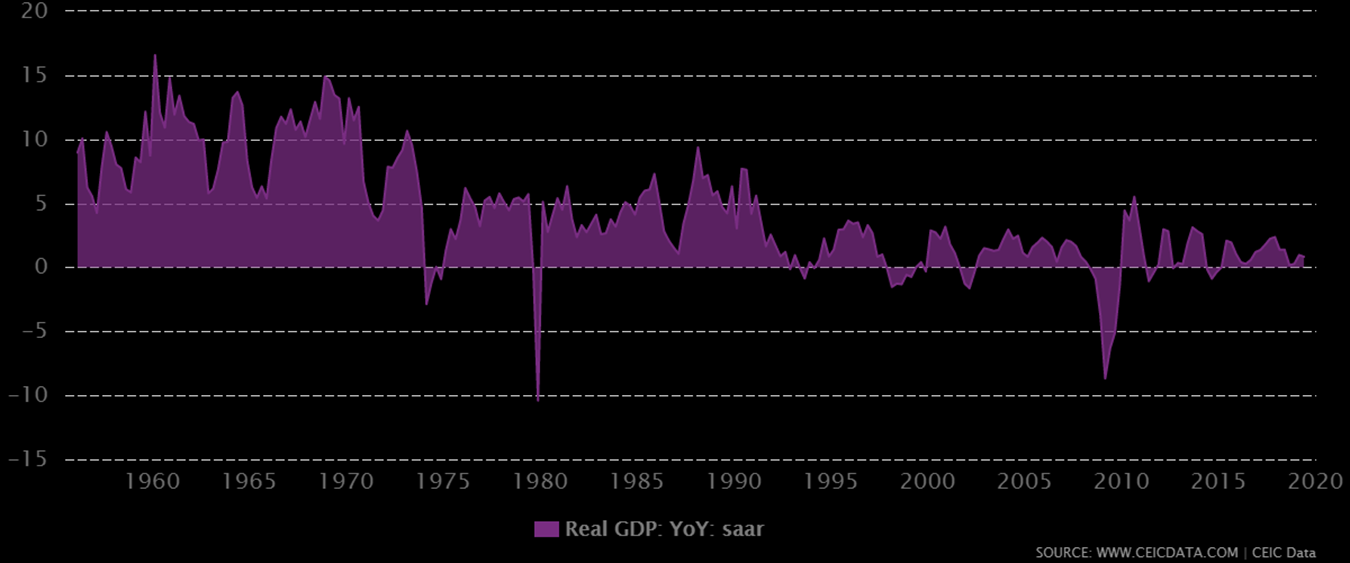 1. Heisei Revolution
Evolution of Japanese Parties (1990-2009) (Reference Only)
Liberal
Democratic	                       LDP		LDP                             LDP	   LDP	                  LDP	                 LDP          LDP
Party (LDP)			(1994)		(Spring 1998;
		Breakaway				LDP alone)
		Factions (1992-93)
		Sakigake 
		Japan New Party
		Shinseito		Sakigake		 Sakigake	Sakigake
							(dissolved 2004)
Social
Democratic
Party of Japan	             SDPJ		  SDPJ		SDPJ	                         SDP                      SDP	
(SDPJ)
																Democratic Party
Komeito							of Japan (DPJ)	           DPJ             DPJ
(Clean Government						   (4/98)		(2009)
Party)
			       "NOT-LDP"	                    New Frontier							         coalition	                     Party (NFP) 	             Peace and Reform
Democratic 					             Network 
Socialist								
Party (DSP)				               Komeito		          New Komeito              NKP         NKP
					   
						    New Peace Party										
United Social				       Liberal League 	
Democratic Party				       (LDP ally 99-00; merges with DPJ)
(USDP) 														       New Conservative  (LDP ally)								       (merges with LDP 2003)
Japan								
Communist Party	    JCP		JCP	JCP		JCP	                JCP
(JCP)
1990		7/18/93	June 1994	Dec. 1994	Fall 1996	1997-1998	     	1999-2009             2009

*Ruling party or coalition at the time in RED
LDP Scandals
PMs in the 1990s


																					

















  

 



Takeshita Noboru	             	Uno Sosuke	   	   Kaifu Toshiki	           Miyazawa Kiichi
Nov. 1987–June 1989       	June–Aug. 1989     	 8/89–11/91              	            11/91–8/93
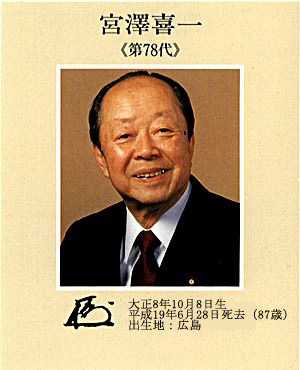 No Confidence Motion
PM and House
								serve full term

			Party
			wins
			majority	         House	PM dies or
General 			         elects		resigns
election			         PM		
of Lower
House						
			No party wins			No Confidence 	fails		majority				motion										
									passes
			Parties negotiate			
			to form coalition							(50% of seats, plus one)
End of 1955 System?Heisei Revolution of Summer 1993
July 18, 1993 Election
What we Know Summer 1993?
Not-LDP coalition in power (July 1993)
SDPJ
Renewal Party (ex-LDP)
Japan New Party (ex-LDP)
Sakigake (ex-LDP)
United Social Democratic Party
Democratic-Socialist Party
Komeito
Old parties lose
Left loses
LDP factional split
Not-LDP Policies
Electoral reform (to current system)
Open up the economy (maybe)
Catch-up, Now What?
No more little brother
Say “No” to US
UNSC seat
Apologizes for WW II
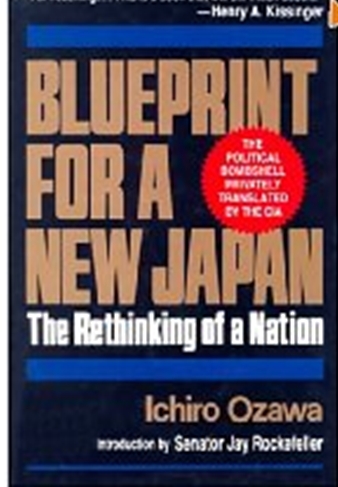 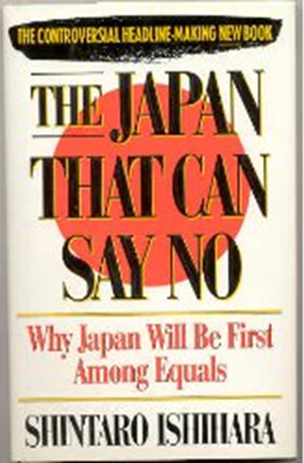 But…
PMs in the 1990s










Hosokawa Morihiro	      Hata Tsutomu	          Murayama Tomiichi	   Hashimoto Ryutaro
New Party	      	      New Party	          SDPJ (LDP coalition) 	   LDP
8/1993 – 4/1994                    4/1994 – 6/1994                         6/1994 – 1/1996 	 1/96-7/98
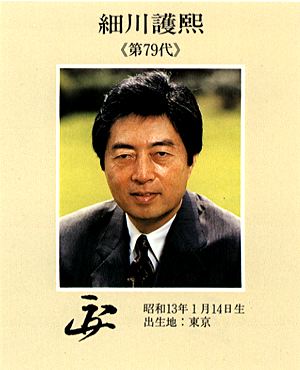 Results of Heisei Revolution?
Not-LDP Coalition Collapses
LDP Back in power 
Electoral Reform in Lower House 1996
300 Single-member Districts (now 289)
180 Proportional representation (now 176)
You vote for a person in SMD
And a Party
New System Develops by mid-1990s
2. New 1 and ½ Party System?Center-Right, not Center-Left
(seats in Lower House)      1996	2000	2003
New Frontier Party 		156	0	0
Democratic Party of Japan	52	127	178
LDP					239	233	242






Kan Naoto  DPJ		Hatoyama Yukio DPJ
3A. Internal Challenges to LDP
1998: LDP Party Rules Changes
First test of New Rules 2001
Koizumi Junichiro (PM 2001-2006)
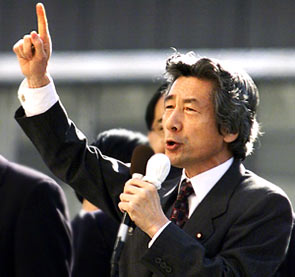 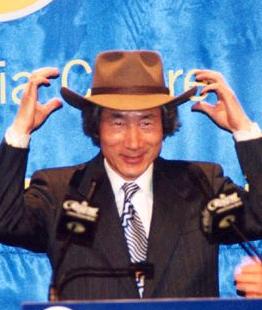 More Koizumi
Legend of Koizumi manga is now, well, legend
Search the internet or YouTube for 
“The Legend of Koizumi” videos.
See “Koizumi’s Final Rising Sun vs. Mao”;  
A mahjong game for the future of the world!
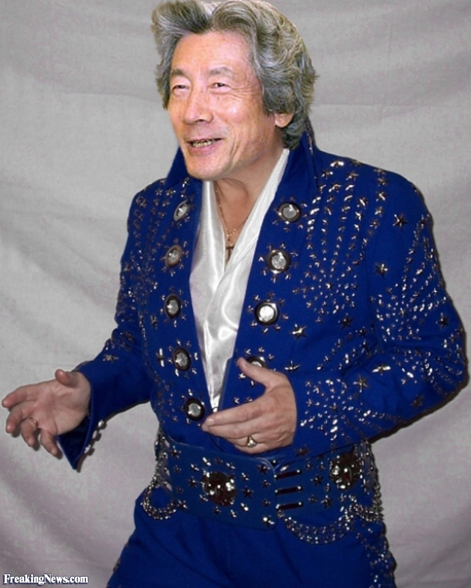 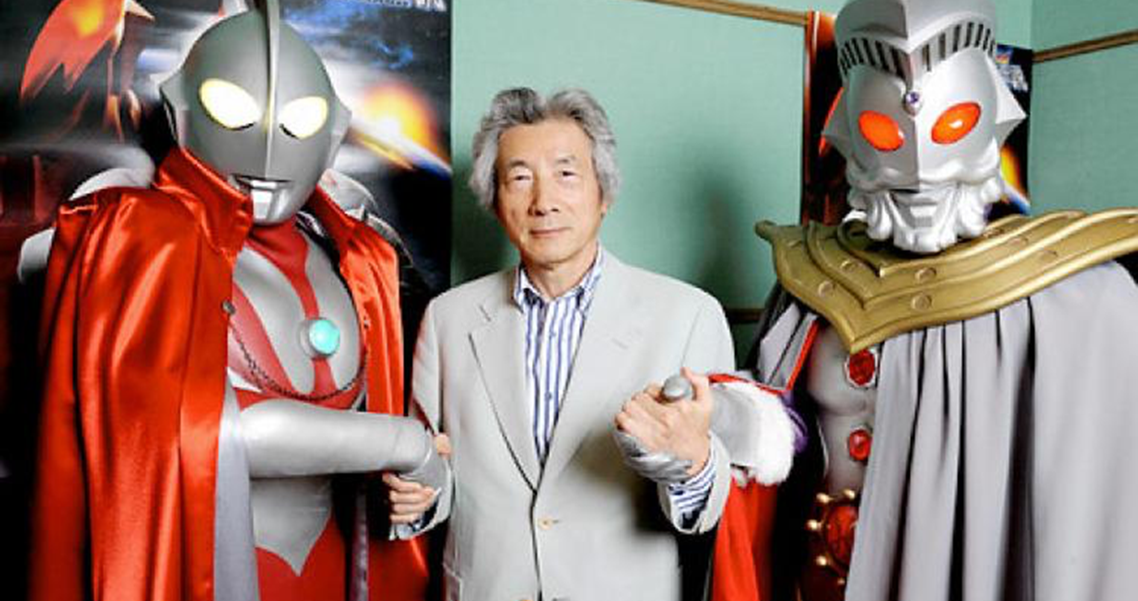 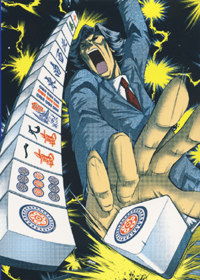 3B. New Powerful Prime Minister
1998 (2001)
PM now rules cabinet Secretariat
Secretariat Staff
Cabinet Office Councils
Important Councils
	1)Council on Economy and Fiscal Policy	2)Council for Science and Technology Policy	3)Central Disaster Management Council	4)Council for Gender Equality
2013: Four Ministers Meeting: Abe
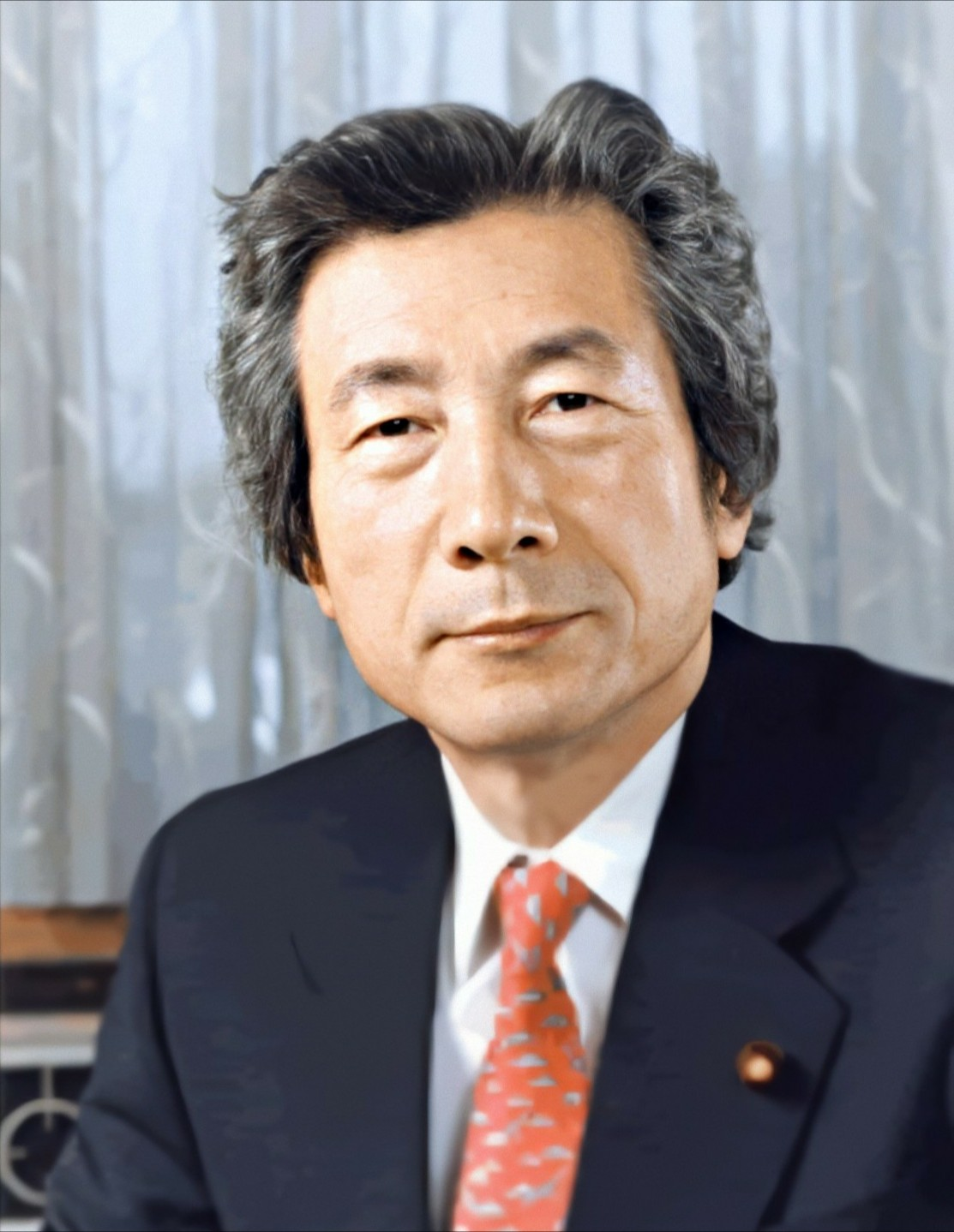 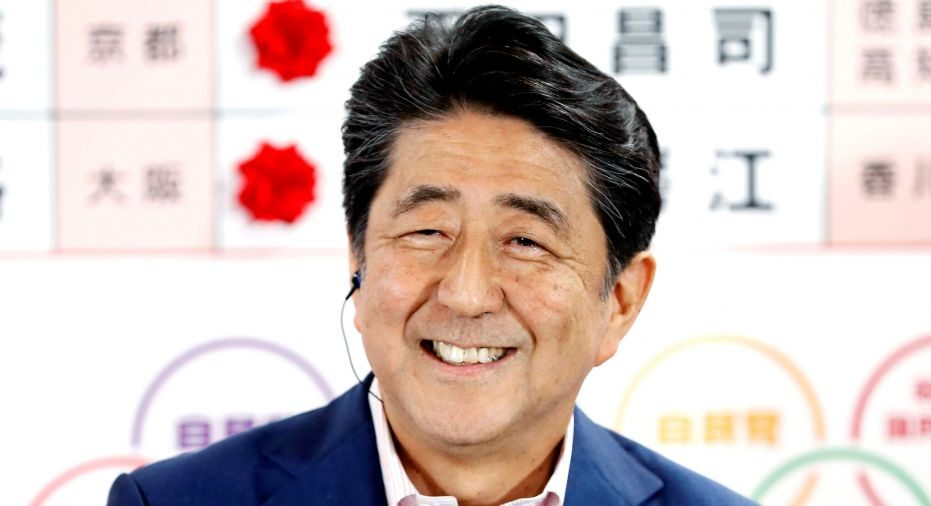 Koizumi vs. The Iron Triangle
Reforms
Open up economy
Banking Industry
Budget Cuts
Less Public Works Spending
Campaign finance
Postal reform
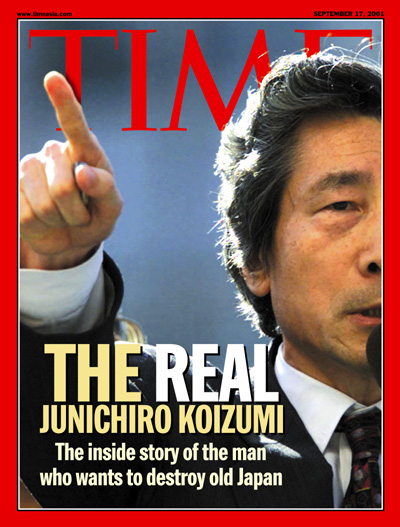 September 2005 Election:Koizumi Wins
Iron Triangle/LDP Anti-Reform factions (“Rebels”)
vs. 
Koizumi ‘s candidates (“Assassins”)

LDP 212 to 296 seats
DPJ 177-113 seats
Postal reform bill 
passes October 2005
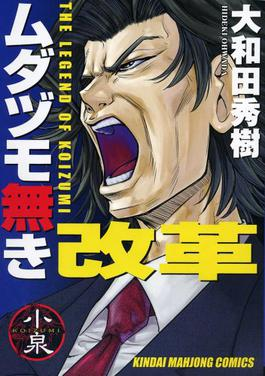 But…
Koizumi retires, September 2006
PMs since the 1990s






Abe Shinzo  		Fukuda Yasuo		Aso Taro
9/06-9/07		9/07-9/08		9/08-9/09
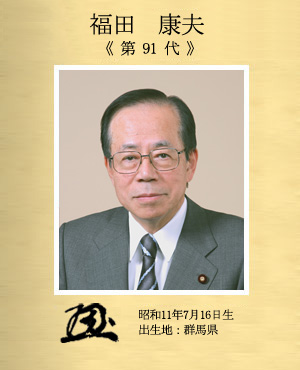 Japan and 2008 Recession
4. Two Party System? 2009 Election
2005		2009
LDP		296		119
DPJ		113		308

New PM 
Hatoyama Yukio
(DPJ)
Party Strength in Lower House
DPJ Victory
Why did DPJ win?
LDP weakness
Recession
“Flexicons”
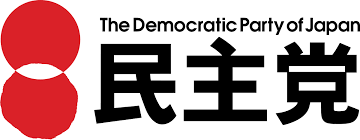 DPJ in Power?
Rolling back market reforms?
Alliance with the US?
Worries about Japanese Identity?
Breaking the Iron Triangle?
DPJ Troubles
Hatoyama Yukio 	   Kan Naoto            Noda Yoshihiko
9/16/09—6/8/10           6/8/10—9/2/11        9/2/11—12/26/12
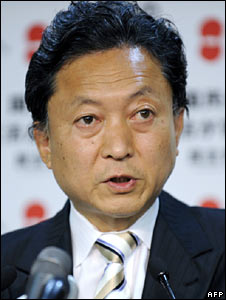 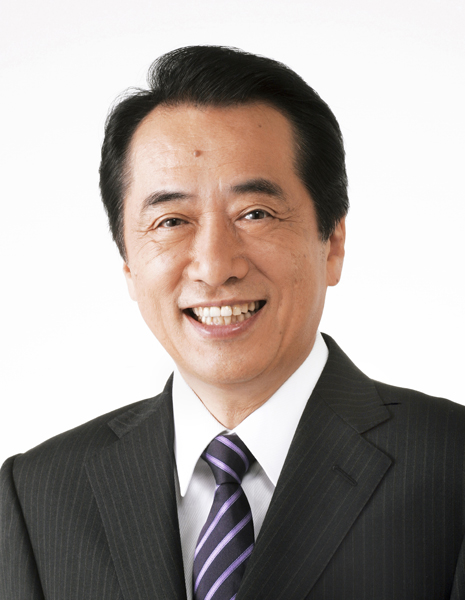 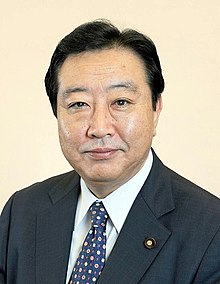 Great East Japan Earthquake March 11, 2011
The Damage (from Japan Science and Technology Agency)
Before and After
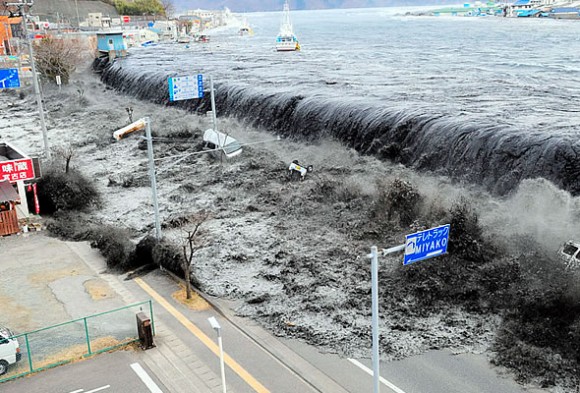 Fukushima Nuclear Reactor
5. Return to LDP RuleDecember 2012 Election
LDP 	    DPJ     Restoration           
Pre-2009      		 	 303 	    110 	0
2009 Election    		 119        308 	0
Dec. 2012      		 294        56           54




New PM 			       Restoration Party Leader
Abe Shinzo (LDP)			Ishihara Shintaro
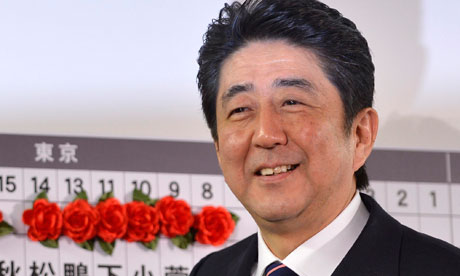 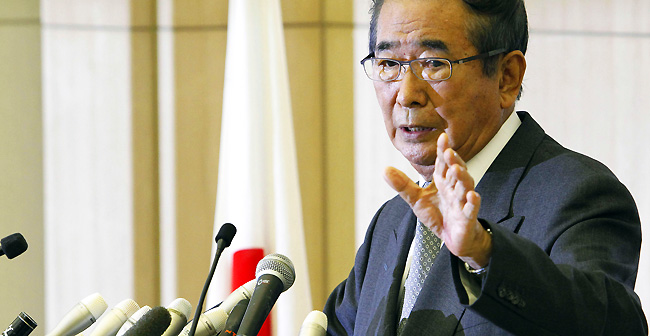 2012 Election
December 2014 Election*
LDP 	    DPJ***	JIP**
2009    			 119      308 	0
Dec. 2012      		 294        56          54
December 2014		 290	      73	42					*Now 475 seats; 238 for majority
					**Restoration party became Japan 				Innovation Party (JIP) in 2014				**Then Merged with DPJ in 2015
					***DPJ is now just Democratic 				Party: the new DP has 96 seats
PM Abe
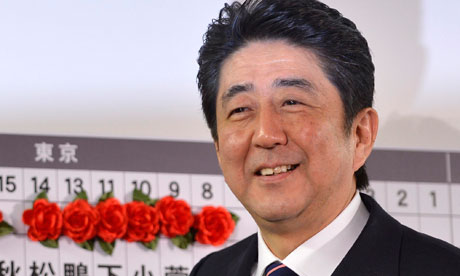 December 2014 Election
December 2017 Election*
LDP    DPJ   JIP** Hope***	CDP****
Dec. 2014     290    73 	   42	    0		0
Dec. 2017	   284	    1	   11	    50		55

*Now 465 seats; 233 for majority
**Japan Innovation Party
***Party of Hope: Koike Yuriko’s Party (ex-LDP)
**** Constitutional Democratic Party; formed from ex-DPJ members
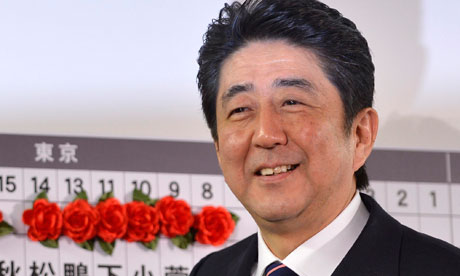 Questions/Lessons
Is the 1955 System dead?
Does Japan have a Two-Party System?
When in doubt, back to the LDP?
Koike Yuriko Future? Governor of Tokyo
Party: Tomin First no Kai (Tokyoites First)
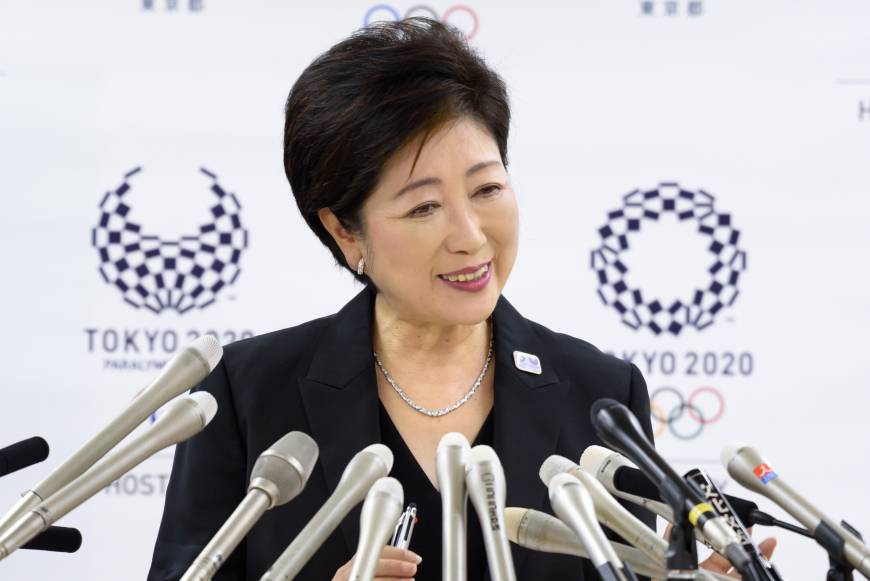 August-September 2020
Abe retires as longest serving PM in Japanese history
Suga Yoshihide replaces him
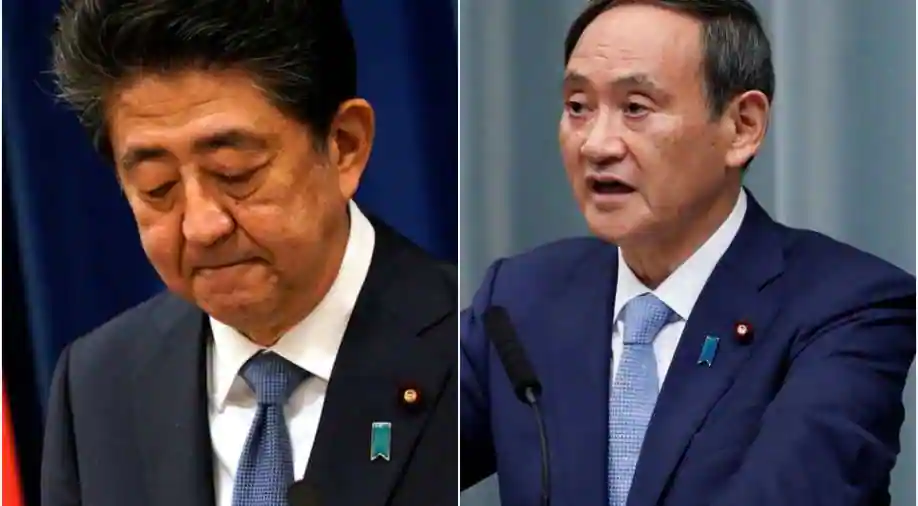 Suga Yoshihide		Kishida Fumio
2020-2021			2021--
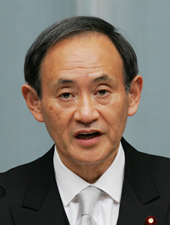 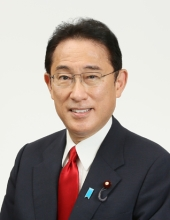 October 2021 Election
LDP: 261(284)
CDP: 96 (New)
JIP: 41 (11)
Komeito: 32 (29)
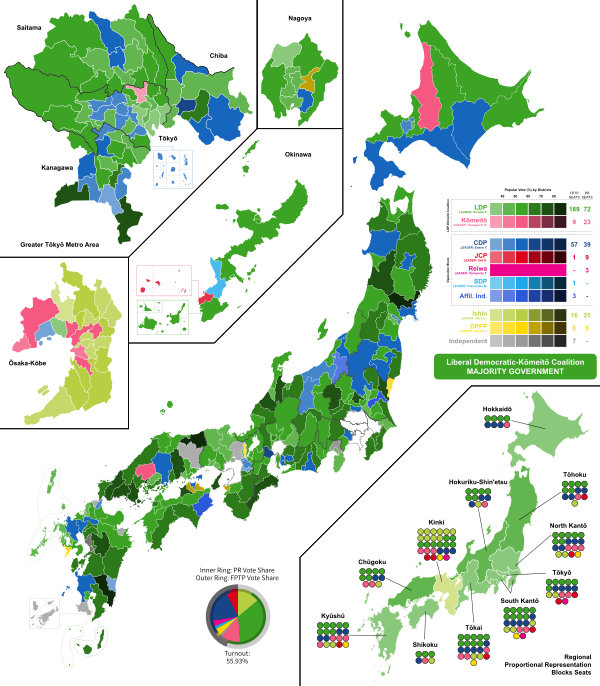 2021 Lower House Results(reference only)
Umimaru, Mascot of the Japanese Coast Guard and Friends…
Abe attends 70th Anniversary of Japanese Coast Guard, May 2018
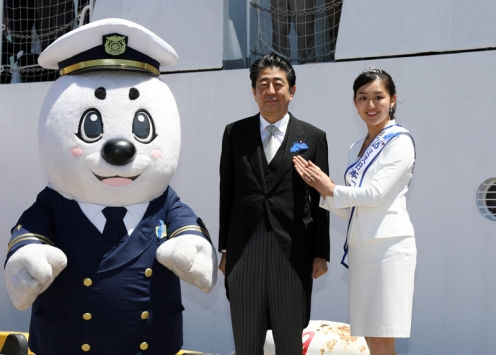 2020 Olympics Postponed; Mascots Live On
Abe with Olympics and Paralympics mascots
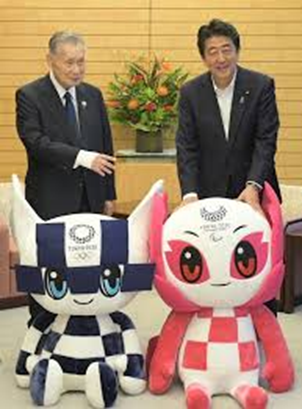 Abe likes American Mascots too…
Abe with Boston Red Sox Mascot Wally the Green Monster, 2014
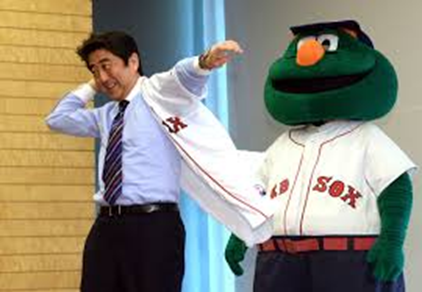 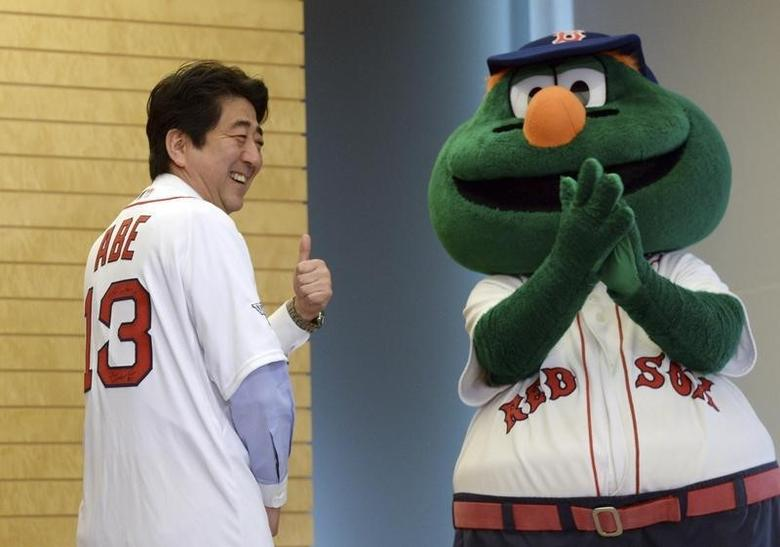 Protesting Pikachus Outside UN Climate Summit, 2019
Pikachus with Abe Mascot, NY, September 2019
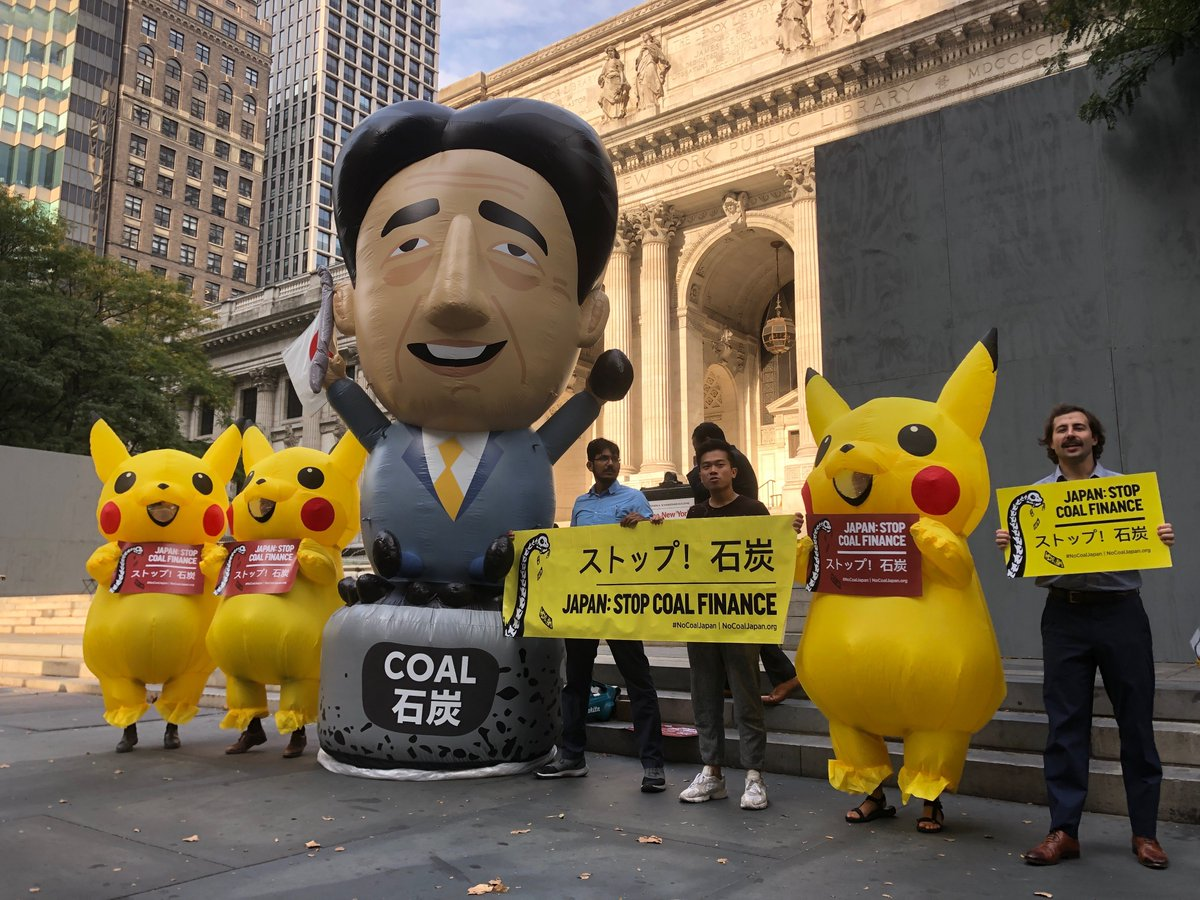